wedding photo booth rentals long beach
https://sites.google.com/view/open-air-photo-booth-rental/home
[Speaker Notes: https://drive.google.com/file/d/1LN0wRDmGf8O-OQnxk23PQOfJSMqyKnAq/view?usp=sharing
https://drive.google.com/file/d/1_nNWDClaCpWn7wmijWKpvuVRP9aAfrF9/view?usp=sharing
https://drive.google.com/file/d/1k2s1en4grLMuhEkhyy4qwnKKf3tv53kX/view?usp=sharing
https://docs.google.com/document/d/12O_Xdwy45A0g_mewXsV37_f4WdGJkWRcmM6pFLZ0r28/edit?usp=sharing
https://docs.google.com/document/d/12O_Xdwy45A0g_mewXsV37_f4WdGJkWRcmM6pFLZ0r28/pub
https://docs.google.com/document/d/12O_Xdwy45A0g_mewXsV37_f4WdGJkWRcmM6pFLZ0r28/view
https://docs.google.com/presentation/d/1-WiyHEWAUbC84ebSy-q9yKsChNWTUgXsSVy4GXPrzN4/edit?usp=sharing
https://docs.google.com/presentation/d/1-WiyHEWAUbC84ebSy-q9yKsChNWTUgXsSVy4GXPrzN4/pub?start=true&loop=true&delayms=3000
https://docs.google.com/presentation/d/1-WiyHEWAUbC84ebSy-q9yKsChNWTUgXsSVy4GXPrzN4/view
https://docs.google.com/presentation/d/1-WiyHEWAUbC84ebSy-q9yKsChNWTUgXsSVy4GXPrzN4/htmlpresent
https://docs.google.com/document/d/1-scodojy6uZXUaTh2t6Q7OnTTdLUpe0-YxWVDemPSK8/edit?usp=sharing
https://docs.google.com/document/d/1-scodojy6uZXUaTh2t6Q7OnTTdLUpe0-YxWVDemPSK8/pub
https://docs.google.com/document/d/1-scodojy6uZXUaTh2t6Q7OnTTdLUpe0-YxWVDemPSK8/view
https://docs.google.com/presentation/d/1ju1Z5lFT6TF6_ec4vFWEyRpeCvSxtGuiOal3n657Qu8/edit?usp=sharing
https://docs.google.com/presentation/d/1ju1Z5lFT6TF6_ec4vFWEyRpeCvSxtGuiOal3n657Qu8/pub?start=true&loop=true&delayms=3000
https://docs.google.com/presentation/d/1ju1Z5lFT6TF6_ec4vFWEyRpeCvSxtGuiOal3n657Qu8/view
https://docs.google.com/presentation/d/1ju1Z5lFT6TF6_ec4vFWEyRpeCvSxtGuiOal3n657Qu8/htmlpresent
https://docs.google.com/document/d/1DmSYDCmQhZ1RzN2Aa2TmbReyJdFa4BbN6yP0D5WjeKg/edit?usp=sharing
https://docs.google.com/document/d/1DmSYDCmQhZ1RzN2Aa2TmbReyJdFa4BbN6yP0D5WjeKg/pub
https://docs.google.com/document/d/1DmSYDCmQhZ1RzN2Aa2TmbReyJdFa4BbN6yP0D5WjeKg/view
https://docs.google.com/presentation/d/1lg0KGbtfj3UoyXaLds2SMmgI8EnVekDHkoL2VayhmjA/edit?usp=sharing
https://docs.google.com/presentation/d/1lg0KGbtfj3UoyXaLds2SMmgI8EnVekDHkoL2VayhmjA/pub?start=true&loop=true&delayms=3000
https://docs.google.com/presentation/d/1lg0KGbtfj3UoyXaLds2SMmgI8EnVekDHkoL2VayhmjA/view
https://docs.google.com/presentation/d/1lg0KGbtfj3UoyXaLds2SMmgI8EnVekDHkoL2VayhmjA/htmlpresent]
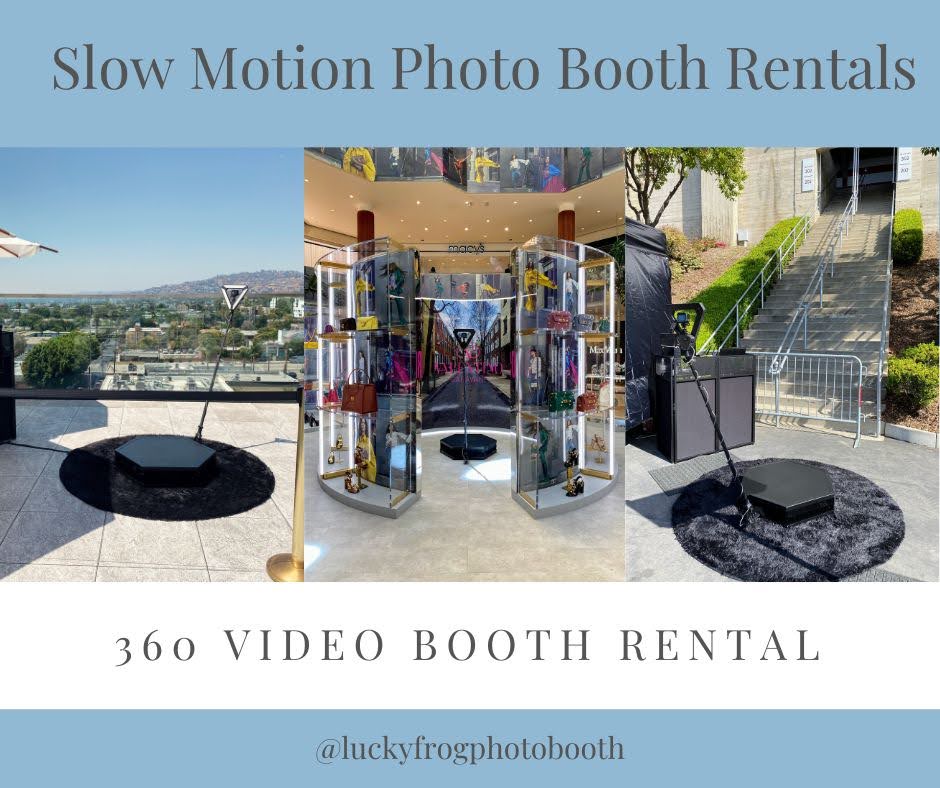 wedding photo booth rentals long beach
You may tailor the photo booth settings and features to meet your specific requirements. Furthermore, digital picture boxes are inexpensive and energy efficient. It uses less energy than a regular photo booth and may operate for hours, making it a cost-effective event option.&nbsp;
https://sites.google.com/view/open-air-photo-booth-rental/home
[Speaker Notes: photo booths rental in long beach,photo booths rental long beach,wedding photo booth rentals long beach]
Contact Information
Photo Fiesta! Photo Booth Rentals
16000 Kaplan Ave, City of Industry, CA 91744
562-303-9926
[Speaker Notes: Photo Fiesta! Photo Booth Rentals16000 Kaplan Ave, City of Industry, CA 91744562-303-9926]
More info about us:
photo booths rental in long beach
photo booths rental long beach
wedding photo booth rentals long beach
[Speaker Notes: Photo Fiesta! Photo Booth Rentals16000 Kaplan Ave, City of Industry, CA 91744562-303-9926]
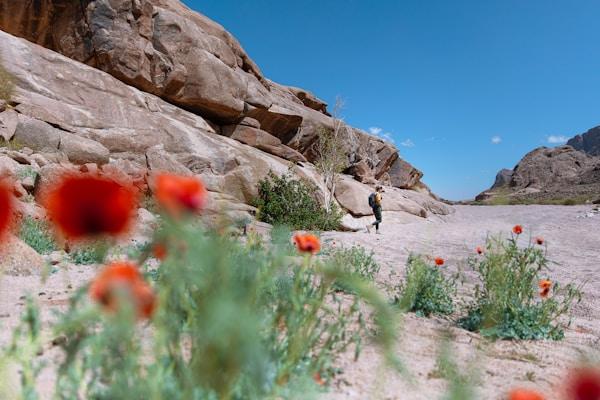 Links
List of recommended resources
[Speaker Notes: photo booths rental in long beach,photo booths rental long beach,wedding photo booth rentals long beach]
Please visit :
photo
photo
photo
document
document pub
document view
presentation
presentation pub
presentation view
presentation html
document
document pub
document view
presentation
presentation pub
presentation view
presentation html
document
document pub
document view
presentation
presentation pub
presentation view
presentation html
[Speaker Notes: https://drive.google.com/file/d/1LN0wRDmGf8O-OQnxk23PQOfJSMqyKnAq/view?usp=sharing
https://drive.google.com/file/d/1_nNWDClaCpWn7wmijWKpvuVRP9aAfrF9/view?usp=sharing
https://drive.google.com/file/d/1k2s1en4grLMuhEkhyy4qwnKKf3tv53kX/view?usp=sharing
https://docs.google.com/document/d/12O_Xdwy45A0g_mewXsV37_f4WdGJkWRcmM6pFLZ0r28/edit?usp=sharing
https://docs.google.com/document/d/12O_Xdwy45A0g_mewXsV37_f4WdGJkWRcmM6pFLZ0r28/pub
https://docs.google.com/document/d/12O_Xdwy45A0g_mewXsV37_f4WdGJkWRcmM6pFLZ0r28/view
https://docs.google.com/presentation/d/1-WiyHEWAUbC84ebSy-q9yKsChNWTUgXsSVy4GXPrzN4/edit?usp=sharing
https://docs.google.com/presentation/d/1-WiyHEWAUbC84ebSy-q9yKsChNWTUgXsSVy4GXPrzN4/pub?start=true&loop=true&delayms=3000
https://docs.google.com/presentation/d/1-WiyHEWAUbC84ebSy-q9yKsChNWTUgXsSVy4GXPrzN4/view
https://docs.google.com/presentation/d/1-WiyHEWAUbC84ebSy-q9yKsChNWTUgXsSVy4GXPrzN4/htmlpresent
https://docs.google.com/document/d/1-scodojy6uZXUaTh2t6Q7OnTTdLUpe0-YxWVDemPSK8/edit?usp=sharing
https://docs.google.com/document/d/1-scodojy6uZXUaTh2t6Q7OnTTdLUpe0-YxWVDemPSK8/pub
https://docs.google.com/document/d/1-scodojy6uZXUaTh2t6Q7OnTTdLUpe0-YxWVDemPSK8/view
https://docs.google.com/presentation/d/1ju1Z5lFT6TF6_ec4vFWEyRpeCvSxtGuiOal3n657Qu8/edit?usp=sharing
https://docs.google.com/presentation/d/1ju1Z5lFT6TF6_ec4vFWEyRpeCvSxtGuiOal3n657Qu8/pub?start=true&loop=true&delayms=3000
https://docs.google.com/presentation/d/1ju1Z5lFT6TF6_ec4vFWEyRpeCvSxtGuiOal3n657Qu8/view
https://docs.google.com/presentation/d/1ju1Z5lFT6TF6_ec4vFWEyRpeCvSxtGuiOal3n657Qu8/htmlpresent
https://docs.google.com/document/d/1DmSYDCmQhZ1RzN2Aa2TmbReyJdFa4BbN6yP0D5WjeKg/edit?usp=sharing
https://docs.google.com/document/d/1DmSYDCmQhZ1RzN2Aa2TmbReyJdFa4BbN6yP0D5WjeKg/pub
https://docs.google.com/document/d/1DmSYDCmQhZ1RzN2Aa2TmbReyJdFa4BbN6yP0D5WjeKg/view
https://docs.google.com/presentation/d/1lg0KGbtfj3UoyXaLds2SMmgI8EnVekDHkoL2VayhmjA/edit?usp=sharing
https://docs.google.com/presentation/d/1lg0KGbtfj3UoyXaLds2SMmgI8EnVekDHkoL2VayhmjA/pub?start=true&loop=true&delayms=3000
https://docs.google.com/presentation/d/1lg0KGbtfj3UoyXaLds2SMmgI8EnVekDHkoL2VayhmjA/view
https://docs.google.com/presentation/d/1lg0KGbtfj3UoyXaLds2SMmgI8EnVekDHkoL2VayhmjA/htmlpresent]
wedding photo booth rentals long beach
https://sites.google.com/view/open-air-photo-booth-rental/home
[Speaker Notes: photo booths rental in long beach,photo booths rental long beach,wedding photo booth rentals long beach]